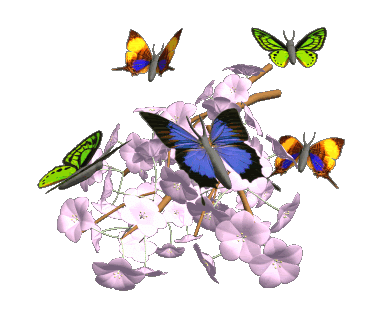 Welcome
to my class
[Speaker Notes: Say welcome to the students.]
Introduction
Md. Farid Uddin
BA (Hons’), MA in English, B.Ed 

     Assistant Teacher (English)
Dupchanchia D.S Fazil Madrasah

Subject: English 2nd Paper
Grammar   (Time- 45 min)
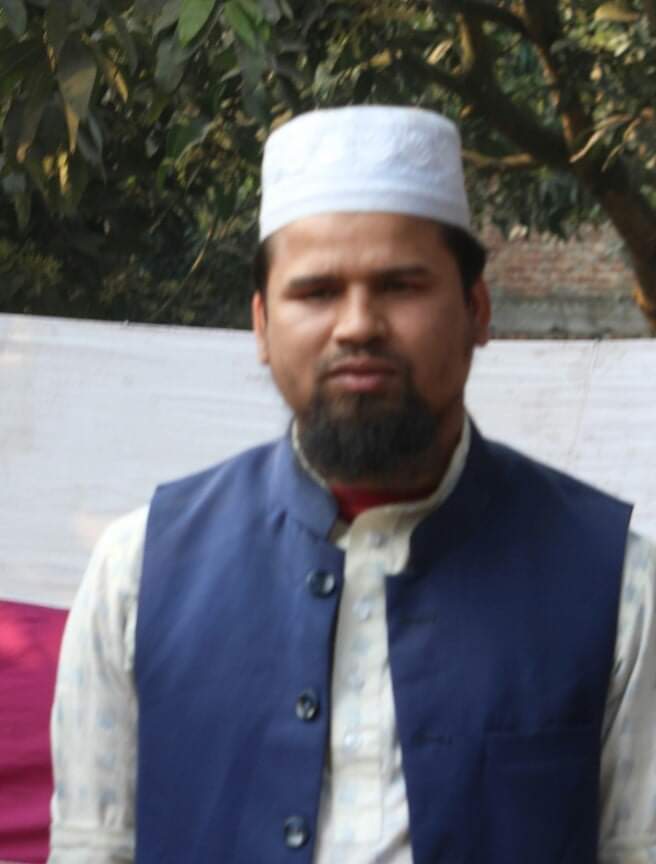 [Speaker Notes: Introduce yourself & the subject of the class to the students.]
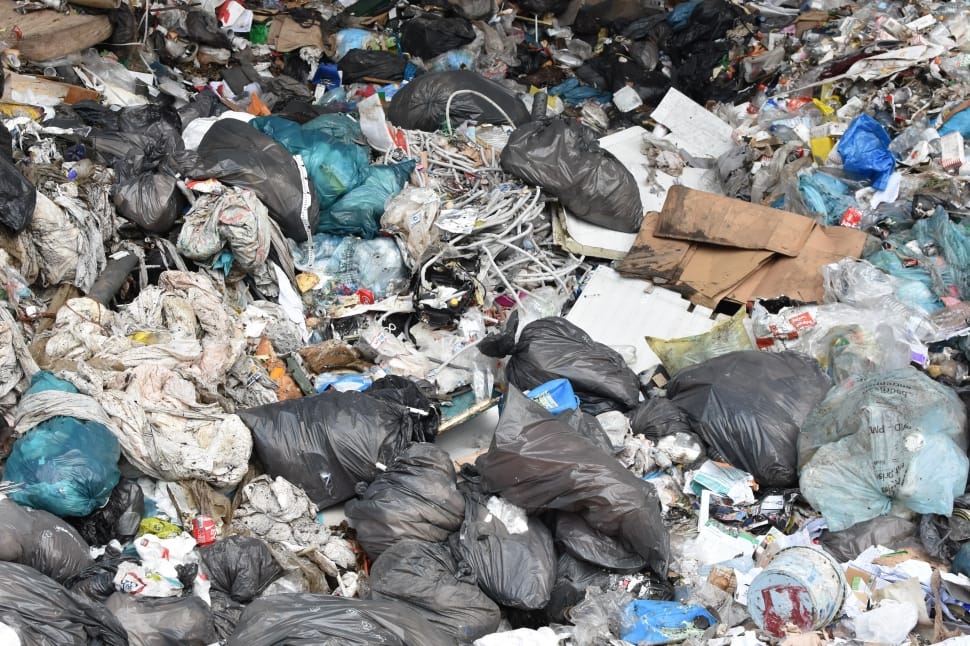 What is the picture
about?
Garbage
People       like garbage.
dis
Here the word ‘like’ is not appropriate.
Here the word ‘dislike’ is appropriate.
[Speaker Notes: Justify pre-knowledge of students by showing picture and making question.]
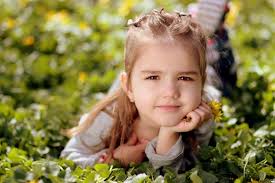 What is the picture
about?
A child / A girl
The child is very                 .
beautiful
beauty
Here the word ‘beauty’ is not appropriate.
Here the word ‘beautiful’ is appropriate.
[Speaker Notes: Justify pre-knowledge of students by showing picture and making question.]
+
like
=
dis
dislike
beauty
+
beautiful
ful
=
Today’s lesson is
What might be today’s lesson?
Prefixes & Suffixes
Part-1
[Speaker Notes: Ask today’s lesson and declare the lesson.]
Learning Outcomes
By the end of the lesson, students will be able
To identify prefixes & suffixes.
To add suffixes to make new words.
To make various nouns using suffixes.
[Speaker Notes: Let the students know the learning outcomes of this lesson.]
Affix
Prefix
Suffix
dis
+
=
beauty
beautiful
ful
=
+
like
dislike
Prefix is added at the start of a word to make a  new  word.
Suffix is added at the end of a word to make a new word.
[Speaker Notes: Give the definitions of prefix & suffix.]
I am  (sure)  of it.
unsure
We  (sure)  our participation.
ensure
We  (sure)  saw him.
surely
We got  (sure)  from him.
surety
In every sentence,
there is a common word.
Add prefix or suffix to make appropriate.
Why does prefix/suffix vary
in different sentences?
[Speaker Notes: Clarify different types of prefixes & suffixes added to the same word and makes different parts of speech.]
I am unsure of it.
Be verb
+
Adjective (Noun for complement)
After Be Verb, Adjective is appropriate
( For complement, it will be Noun )
‘sure’ is an Adjective being replaced by another Adjective taking the prefix ‘un’ is appropriate.
[Speaker Notes: Describe the use of prefix.]
We ensure our participation.
Subject
+
Verb
After Subject, there will be Verb.
‘sure’ is an Adjective being replaced by a Verb taking the prefix ‘en’ is appropriate.
[Speaker Notes: Describe the use of prefix.]
We surely saw him.
Adverb
Subject
+
+
Verb
Between Subject & Verb, there will be an extra word. So, an Adverb is appropriate.
‘sure’ is an Adjective being replaced by a Adverb taking the prefix ‘ly’ is appropriate.
[Speaker Notes: Describe the use of suffix.]
We got surety from him.
Verb
Subject
+
Noun (Object)
+
After Subject & Verb, there will be a Noun
if it is an Object.
‘sure’ is an Adjective being replaced by a Noun taking the suffix ‘ty’ is appropriate.
[Speaker Notes: Describe the use of suffix.]
So, we firstly need to identify
which part of speech is 
appropriate in the targeted place.
Let us do some more examples
by using prefix/suffix to make
noun in the targeted place.
[Speaker Notes: Take preparation for the next steps.]
( Truthful ) is a great virtue.
Truthfulness
Subject
+
Verb
Before main verb, there will be the Subject which demands to be a Noun
‘Truthful’ is a Adjective being replaced by a Noun taking the suffix ‘ness’.
[Speaker Notes: Describe the use of noun adding suffix.]
We made  ( develop ) in study.
development
Verb
+
Object
After main verb, there will be the Object which demands to be a Noun
‘develop’ is a Verb being replaced by a Noun taking the suffix ‘ness’.
[Speaker Notes: Describe the use of noun adding suffix.]
education
It is ( educate ) which is necessary.
Subject
Noun (Complement)
If a Subject/Object indicates the same thing or person, it is a complement.
‘develop’ is a Verb being replaced by a Noun taking the suffix ‘ness’.
[Speaker Notes: Describe the use of noun adding suffix.]
assistance.
He was asked for ( assist ).
Preposition
+
Noun
After preposition, there will be a Noun.
‘assist’ is a Verb being replaced by a Noun taking the suffix ‘ance’.
[Speaker Notes: Describe the use of noun adding suffix.]
Noun Phrase
ability.
He is well-known for his ( able ).
Preposition
+
Noun
After preposition, if there is a Noun Phrase, the last word of the phrase is to be a Noun.
‘able’ is an Adjective being replaced by a Noun taking the suffix ‘ity’ is appropriate.
[Speaker Notes: Describe the use of noun adding suffix.]
Noun Phrase
permission.
I beg your humble ( permit ).
Adjective
+
Noun
After Adjective to make a Noun Phrase,
the last word of the phrase is to be a Noun.
‘permit’ is an Verb being replaced by a Noun taking the suffix ‘sion’ is appropriate.
[Speaker Notes: Describe the use of noun adding suffix.]
electrician.
socialist
He is a singer, (act ) , ( social ) and ( electic ).
actor
and
Noun
Noun
Noun
,
Noun
,
Both sides of ‘ ‘and’ ‘or’ ‘but’ ‘comma’ (,)  must be the same part of speech.
The words ‘act’ ‘social’ ‘electric’ are replaced by  Nouns taking the suffix ‘or’ ‘ist’ ‘ian’ are appropriate.
[Speaker Notes: Describe the use of noun adding suffix.]
Make various Nouns
adding suffixes from below
Pair Work 
Time- 5 min
sion
hood
ing
ship
ism
th
age
ity
ment
ence
ion
ness
admit
operate
+
+
admission
=
operation
=
childhood
child
+
+
amusement
=
=
amuse
true
difference
differ
truth
+
+
=
=
feeling
feel
patriot
+
+
=
patriotism
=
possibility
pupilage
pupil
+
possible
=
+
=
idleness
idle
+
citizen
=
+
citizenship
=
[Speaker Notes: Arrange a Pair Work.]
Let us see the structures of Noun Phrase.
Noun Phrase
Suffix
Main word
Noun
Adjective
expect
ation
+
great
expectation
=
ing
+
suffer
hard
suffering
=
true
nationalism
+
ism
national
=
heavy
temperature
temperate
ure
+
=
Noun
Article
a
marriage
marry
age
+
=
the
wisdom
dom
wise
+
=
[Speaker Notes: Describe the structures of Noun Phrase.]
Let us see the structures of Noun Phrase.
Noun Phrase
Suffix
Main word
Noun
Possessive
ant
account
+
my
accountant
=
ition
+
compete
his
competition
=
our
childhood
hood
child
+
=
Demostrative
Noun
this
width
th
wide
=
+
these
friendship
ship
friend
+
=
[Speaker Notes: Describe the structures of Noun Phrase.]
Evaluation (Flash Back) (The Use of Noun)
( Noun ) Subject
+
Verb
Verb
+
Object ( Noun )
Subject
+
Verb
+
Complement ( Noun )
Preposition
+
Noun
Preposition
+
Noun Phrase (last word is Noun
Noun
Noun
,
and
Noun
or
Noun
Noun
but
[Speaker Notes: Evaluate through the Flash Back of the use of Noun in sentences to add suffixes.]
Write down a list of suffixes which are used to Nouns.
Group Work 
Time- 8 min
ion / tion / ation / ition
hood
ance / ence
age
ty / ity
sion
ing
ure
er / or
ism
ee
cy
ment
ant
ess
th
ness
al
ship
ice
[Speaker Notes: Arrange a Group Work.]
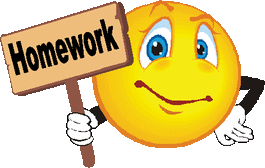 Write down 3-5 Nouns for each suffix.
[Speaker Notes: Give the students Home Work.]
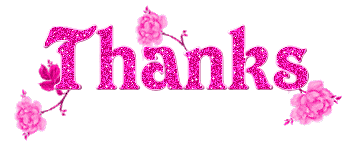 for attending my class
[Speaker Notes: End the class saying ‘thanks’.]